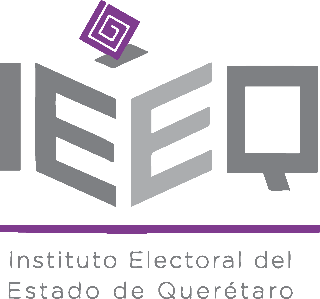 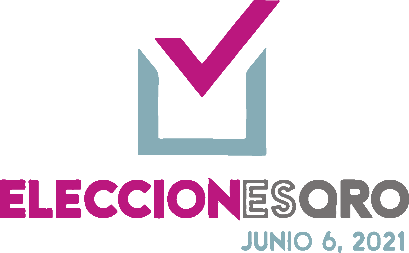 SISTEMA DE JUSTICIA ELECTORAL
MEDIOS DE IMPUGNACIÓN
Línea de tiempo
¿Qué son los medios de impugnación?
Instrumentos jurídicos que garantizan el respeto a los principios de constitucionalidad y legalidad de los actos y resoluciones.
In y pugnare, que significa luchar contra, combatir, atacar. (Becerra Bautista, José, 1974, p. 523).
Marco convencional, constitucional y legal
Generalidades: Objeto
Generalidades: Interpretación
Conforme a la CPEUM, (CPQRO en el ámbito local), los tratados y disposiciones internacionales en materia de derechos humanos celebrados por el Estado mexicano, atendiendo a los criterios gramatical, sistemático y funcional, procurando la protección más amplia.
Generalidades: Normatividad supletoria
Reglas comunes
Reglas comunes
Reglas comunes: ImpedimentosExcusa y recusación
Reglas comunes: plazos y términos
Reglas comunes: plazos y términos
Reglas comunes: plazos y términos
Plazo para presentar un medio de impugnación es de 4 días siguientes a su notificación o se tenga conocimiento del acto (con excepción de algunos medios de impugnación en el ámbito federal que se detallarán en el apartado correspondiente).
Notificación o conocimiento del acto a las 19:00 horas
Inicia plazo 00:00 horas
Concluye 24:00 horas
Reglas comunes: de los requisitos para la interposición
Reglas comunes: de los requisitos para la interposición
Reglas comunes: de los requisitos para la interposición
Reglas comunes: desechamiento, improcedencia y sobreseimiento
Reglas comunes: desechamiento, improcedencia y sobreseimiento
Reglas comunes: Desechamiento, improcedencia y sobreseimiento
Las causales de improcedencia o sobreseimiento se pueden estudiar en la recepción de la demanda, en el curso del juicio o en el dictado de la sentencia. Su consecuencia será un impedimento procesal para conocer de las cuestiones de fondo planteadas en las demandas.
Reglas comunes: partes
Reglas comunes: legitimación y personería
Reglas comunes: acumulación y escisión
Reglas comunes: medios de prueba
Reglas comunes: notificaciones
Reglas comunes: principales características de notificaciones personales
Reglas comunes: principales características de notificaciones por estrados
Reglas comunes: resoluciones y sentencias
Reglas comunes: características de las resoluciones
Medios de impugnación
MEDIOS DE IMPUGNACIÓN EN EL ÁMBITO LOCAL
RECURSO DE RECONSIDERACIÓN (REC)
REC (LOCAL)
REC (LOCAL)
REC (LOCAL)
REC (LOCAL)
REC (LOCAL)
RECURSO DE APELACIÓN (RAP)
RAP (LOCAL)
RAP (LOCAL)
RAP (LOCAL)
RAP (LOCAL)
RAP (LOCAL)
a) El escrito mediante el cual se interpone el recurso.
b) Copia del documento en que conste la determinación impugnada o, en su caso, copias certificadas del acta relativa al cómputo de la elección impugnada.
c) Las pruebas ofrecidas y aportadas. 
d) Escritos de personas terceras interesadas.
e) Informe circunstanciado en el que se exprese:
Si la parte actora y las personas terceras interesadas señaladas, en su caso, tienen reconocida su personería.
Si es o no cierto el acto, omisión o resolución impugnados.
Las circunstancias en que el mismo se realizó.
Si existe alguna causa de desechamiento o improcedencia.
Las razones que a juicio de la autoridad u órgano responsable justifiquen la legalidad del acto de que se trate.
f) Los demás elementos que se estimen necesarios para que el TEEQ emita la sentencia.
JUICIO LOCAL DE LOS DERECHOS POLÍTICO-ELECTORALES (JLD)
JLD
JLD
JUICIO DE NULIDAD
Juicio de nulidad
Juicio de nulidad
Juicio de nulidad
Juicio de nulidad: nulidad de votación en casilla (LMIMEEQ 97)
Juicio de nulidad: nulidad de votación en casilla
Juicio de nulidad: nulidad de la elección (LMIMEEQ 98)
Juicio de nulidad: nulidad de la elección
MEDIOS DE IMPUGNACIÓN EN EL ÁMBITO FEDERAL
RECURSO DE REVISIÓN (RRV)
RRV
RRV
RRV
RRV
Trámite establecido en los artículos 17 y 18 de la LGSMIME
RRV
RRV
RECURSO DE APELACIÓN (RAP)
RAP(FEDERAL)
RAP (FEDERAL)
JUICIO DE INCONFORMIDAD (JIN)
JIN
JIN
JINOponible contra:
JUICIO PARA LA PROTECCIÓN DE LOS DERECHOS POLÍTICO-ELECTORALES DEL CIUDADANO (JDC)
JDC
JDC
JDC
JDC
JUICIO DE REVISIÓN CONSTITUCIONAL(JRC)
JRC
JRC
JRC
JRC
JRC
JRC
JUICIO ELECTORAL(JE)
JE
El juicio electoral, si bien no debe su creación a alguna disposición legislativa, el mismo fue implementado a partir de su inclusión de los Lineamientos generales para la identificación e integración de expedientes del TEPJF, aprobados el 12 de noviembre de 2014 por las magistraturas integrantes de la Sala Superior de dicho órgano de justicia.
De manera previa a la fecha indicada, lo relativo a la identificación e integración de expedientes del indicado organismo jurisdiccional, se encontraba regulado en los Lineamientos para la Identificación e Integración de Expedientes del TEPJF, aprobados el 30 de julio de 2008 y modificados el 20 de julio de 2009, 8 de febrero de 2010, 3 de octubre de 2011 y finalmente el 9 de octubre de 2014, los cuales, a fin de garantizar el acceso a la tutela judicial efectiva y no dejar en estado de indefensión a las personas, cuando un acto o resolución en materia electoral no admitía ser controvertido a través de un medio de impugnación previsto en la LGSMIME, preveían que las Salas del TEPJF se encontraban facultadas para integrar “Asuntos Generales”. 
Lo anterior, también resultaba acorde con la jurisprudencia 1/2012 y tesis I/2014, emitidas por la misma Sala, de rubros: “ASUNTO GENERAL. LAS SALAS DEL TRIBUNAL ELECTORAL DEL PODER JUDICIAL DE LA FEDERACIÓN ESTÁN FACULTADAS PARA FORMAR EXPEDIENTE, ANTE LA IMPROCEDENCIA DE UN MEDIO DE IMPUGNACIÓN ESPECÍFICO” y “ASUNTO GENERAL. ES LA VÍA PARA DILUCIDAR CONTROVERSIAS ENTRE ÓRGANOS INTRAPARTIDARIOS, ANTE LA FALTA DE MEDIO DE IMPUGNACIÓN ESPECÍFICO”, respectivamente. 
No obstante lo expuesto, en una posterior reflexión del órgano jurisdiccional, plasmada en los Lineamientos aprobados el 12 de noviembre de 2014, se arribó a la convicción de que la denominación de “Asunto General” no resultaba idónea para identificar a aquellos expedientes que correspondían a un medio de impugnación que no encontraba cabida en la LGSMIME, respecto de aquellos a los que se les daba la misma denominación, pero que en realidad correspondían a alguna promoción o comunicación de carácter jurisdiccional, diversas a un medio de impugnación.
En ese sentido, la Sala Superior del TEPJF, estimó conveniente que, cuando alguna persona promoviera un medio de impugnación de aquellos que no encontrarán asidero legal, se integrara un expediente al que se le denominara de manera genérica “juicio electoral” para conocer el planteamiento respectivo, el cual debería tramitarse en términos de las reglas generales previstas para los medios de impugnación establecidas en la ley adjetiva electoral general.
JE
JE
RECURSO DE RECONSIDERACIÓN FEDERAL (REC)
REC (FEDERAL)
REC (FEDERAL)
REC (FEDERAL)
REC (FEDERAL)
Fuentes consultadas
CPEUM. Constitución Política de los Estados Unidos Mexicanos. 2020. México: Diario Oficial de la Federación.
CPQRO. Constitución Política del Estado Libre y Soberano de Querétaro. 2020. México:  Periódico Oficial del Gobierno del Estado de Querétaro “La Sombra de Arteaga"
LGSMIME. Ley General del Sistema de Medios de Impugnación en Materia Electoral. 2020. México: Diario Oficial de la Federación.
LMIMEEQ. Ley de Medios de Impugnación en Materia Electoral del Estado de Querétaro. 2020. México: Instituto Electoral del Estado de Querétaro.
Jurisprudencia P./J. 144/2005 del Pleno de la SCJN “FUNCIÓN ELECTORAL A CARGO DE LAS AUTORIDADES ELECTORALES. PRINCIPIOS RECTORES DE SU EJERCICIO.”
Jurisprudencia 34/2016 del  TEPFJ “TERCEROS INTERESADOS. LA PUBLICITACIÓN POR ESTRADOS ES UN INSTRUMENTO VÁLIDO Y RAZONABLE PARA NOTIFICARLES LA INTERPOSICIÓN DE UN MEDIO DE IMPUGNACIÓN.“
Fuentes consultadas
Jurisprudencia 09/2007 del TEPJF “PER SALTUM. EL JUICIO PARA LA PROTECCIÓN DE LOS DERECHOS POLÍTICO-ELECTORALES DEL CIUDADANO DEBE PROMOVERSE DENTRO DEL PLAZO PARA LA INTERPOSICIÓN DEL MEDIO DE DEFENSA INTRAPARTIDARIO U ORDINARIO LEGAL.”
Jurisprudencia 33/2002 del TEPJF “FRIVOLIDAD CONSTATADA AL EXAMINAR EL FONDO DE UN MEDIO DE IMPUGNACIÓN. PUEDE DAR LUGAR A UNA SANCIÓN AL PROMOVENTE.”
Tesis XIX/2003 del TEPJF “PLENITUD DE JURISDICCIÓN. CÓMO OPERA EN IMPUGNACIÓN DE ACTOS ADMINISTRATIVOS ELECTORALES.”
SUP-JDC-24/2018 del 06 de febrero de 2018. ACTOR: Mario Rojas Alba. AUTORIDAD RESPONSABLE: Consejo General del Instituto Nacional Electoral y otro.
Becerra Bautista, 1974. El proceso civil en México, Ed. Porrúa.
GRACIAS
Emanuel Echeverría Ramos